中学校 保健体育（体育分野）
〔第１学年及び第２学年〕
球技「バレーボール」
【思考力，判断力，表現力等編】
学習時間の目安：約30分
提供された練習方法から，自己やチームの課題に応じた練習方法を選ぶこと
１．個人の課題について考えてみましょう。
次のスライド、オーバーハンドパス①～③とアンダーハンドパス①～③について、それぞれＡとＢを比較した時、どちらに課題があるか見付けましょう。また、その課題は何か、ワークシートに記入しましょう。

※見付けられない時は、スライド６、１０「課題を見付ける時のポイント」を参考にしましょう。
提供された練習方法から，自己やチームの課題に応じた練習方法を選ぶこと
※ワークシート「思考力，判断力，表現力等」１に記入しよう
オーバーハンドパス①
課題があるのはどっち？課題は何？
Ｂ
Ａ
提供された練習方法から，自己やチームの課題に応じた練習方法を選ぶこと
※ワークシート「思考力，判断力，表現力等」１に記入しよう
オーバーハンドパス②
課題があるのはどっち？課題は何？
Ａ
Ｂ
提供された練習方法から，自己やチームの課題に応じた練習方法を選ぶこと
※ワークシート「思考力，判断力，表現力等」１に記入しよう
オーバーハンドパス③
課題があるのはどっち？課題は何？
Ａ
Ｂ
提供された練習方法から，自己やチームの課題に応じた練習方法を選ぶこと
提供された練習方法から，自己やチームの課題に応じた
練習方法を選ぶこと
提供された練習方法から，自己やチームの課題に応じた
練習方法を選ぶこと
課題を見付ける時のポイント
・指の形
・ボールをとらえる位置
・肘の状態
6
提供された練習方法から，自己やチームの課題に応じた練習方法を選ぶこと
※ワークシート「思考力，判断力，表現力等」１に記入しよう
アンダーハンドパス①
課題があるのはどっち？課題は何？
Ａ
Ｂ
提供された練習方法から，自己やチームの課題に応じた練習方法を選ぶこと
※ワークシート「思考力，判断力，表現力等」１に記入しよう
アンダーハンドパス②
課題があるのはどっち？課題は何？
Ａ
Ｂ
提供された練習方法から，自己やチームの課題に応じた練習方法を選ぶこと
※ワークシート「思考力，判断力，表現力等」１に記入しよう
アンダーハンドパス③
課題があるのはどっち？課題は何？
写真をクリックして
動画を見てみよう！
写真をクリックして
動画を見てみよう！
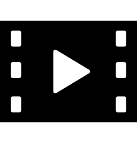 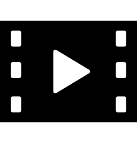 Ｂ
Ａ
提供された練習方法から，自己やチームの課題に応じた練習方法を選ぶこと
提供された練習方法から，自己やチームの課題に応じた
練習方法を選ぶこと
提供された練習方法から，自己やチームの課題に応じた
練習方法を選ぶこと
課題を見付ける時のポイント
・ボールが当たっている場所
・肘の状態
・膝の使い方
10
提供された練習方法から，自己やチームの課題に応じた練習方法を選ぶこと
２．チームの課題について考えてみましょう。
次の①～③のスライドを見て、左右いずれかのチームの課題を考えましょう。また、課題を克服するための練習方法を選択し、ワークシートに記入しましょう。

※既に授業で試合形式の活動を実施している場合は自分のチームが試合で得点された状況を振り返りながら考えましょう。
提供された練習方法から，自己やチームの課題に応じた練習方法を選ぶこと
画面をクリックすると
アニメーションになるよ
スライド①：右のチームの課題は？
オッケー
・・・
まかせた
・・・
提供された練習方法から，自己やチームの課題に応じた
練習方法を選ぶこと
提供された練習方法から，自己やチームの課題に応じた練習方法を選ぶこと
　※ワークシート「思考力，判断力，表現力等」２ に記入しよう
スライド①

右のチームの課題（　　　　　　　　　　）
チームの課題を克服するための練習（解決）方法を次の中から選びましょう。
A：チームの声かけを重視した円陣パス

B：投げ入れたボールからの３段攻撃

C：相手のサービスや返球に対して誰がレシーブするのか、　
　  チーム内で各自のポジション・役割を話し合う
13
提供された練習方法から，自己やチームの課題に応じた練習方法を選ぶこと
②
画面をクリックすると
アニメーションになるよ
スライド②：左のチームの課題は？
提供された練習方法から，自己やチームの課題に応じた
練習方法を選ぶこと
提供された練習方法から，自己やチームの課題に応じた練習方法を選ぶこと
※ワークシート「思考力，判断力，表現力等」２に記入しよう
スライド②

左のチームの課題（　　　　　　　　　　）
チームの課題を克服するための練習（解決）方法を次の中から選びましょう。
A：チームの声かけを重視した円陣パス

B：投げ入れたボールからの３段攻撃

C：相手のサービスや返球に対して誰がレシーブするのか、　
　  チーム内で各自のポジション・役割を話し合う
15
提供された練習方法から，自己やチームの課題に応じた練習方法を選ぶこと
画面をクリックすると
アニメーションになるよ
スライド③：左のチームの課題は？
提供された練習方法から，自己やチームの課題に応じた
練習方法を選ぶこと
提供された練習方法から，自己やチームの課題に応じた練習方法を選ぶこと
※ワークシート「思考力・判断力・表現力等」２に記入しよう
スライド③

左のチームの課題（　　　　　　　　　　）
チームの課題を克服するための練習（解決）方法を次の中から選びましょう。
A：チームの声かけを重視した円陣パス

B：投げ入れたボールからの３段攻撃

C：相手のサービスや返球に対して誰がレシーブするのか、　
　  チーム内で各自のポジション・役割を話し合う
17